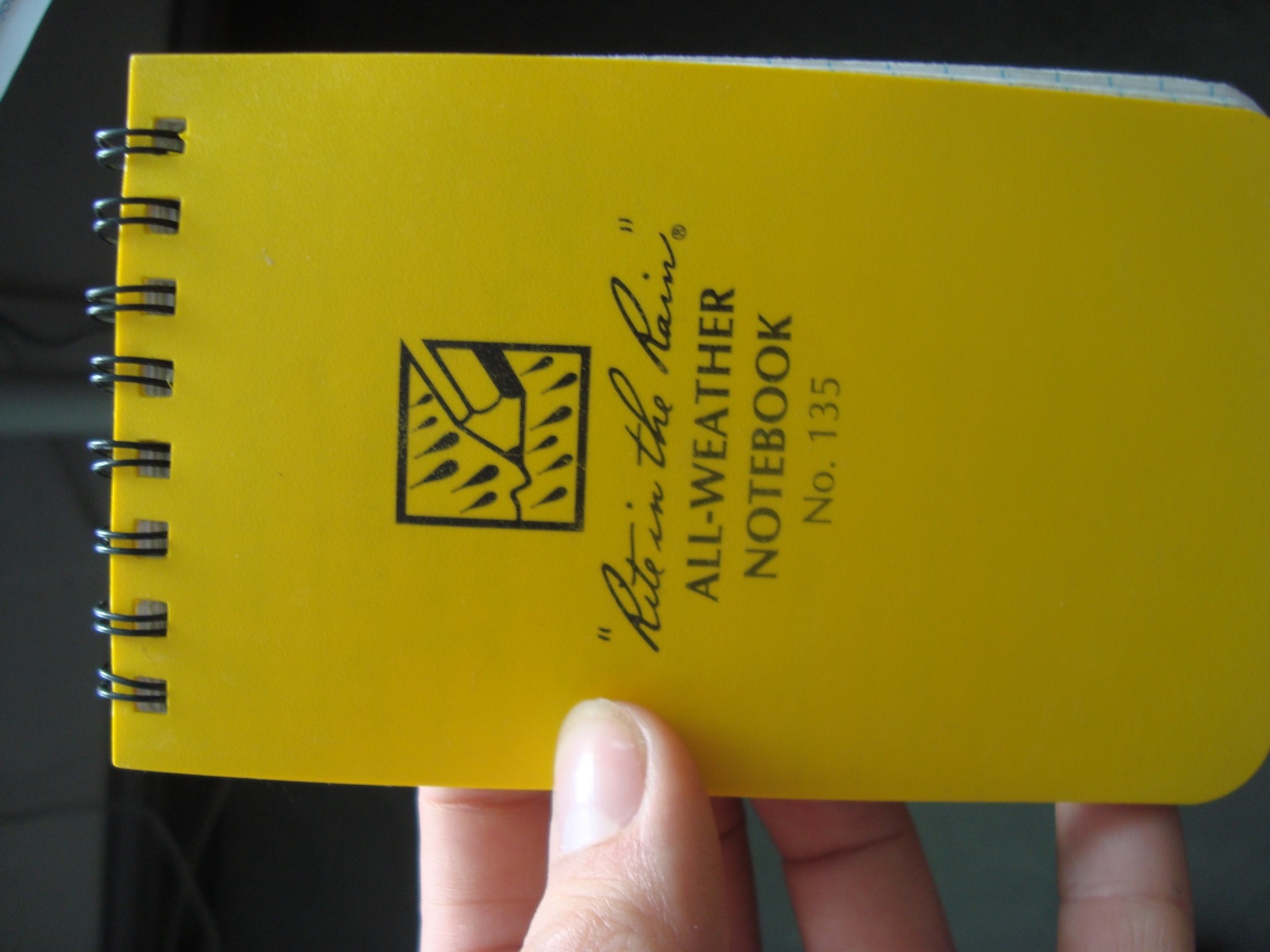 Hvordan bruke feltboka
Utforsking 1:
Å jobbe som geoforsker
Økt 1.2
Oppgave
Hva brukes feltboka til?
Observer bildene nøye, beskriv det du ser 
Lag en liste med eksempler på hva feltboka brukes til
Eksemplene er hentet fra masterstudenter i geologi ved Institutt for geofag, UiO.
Observasjon
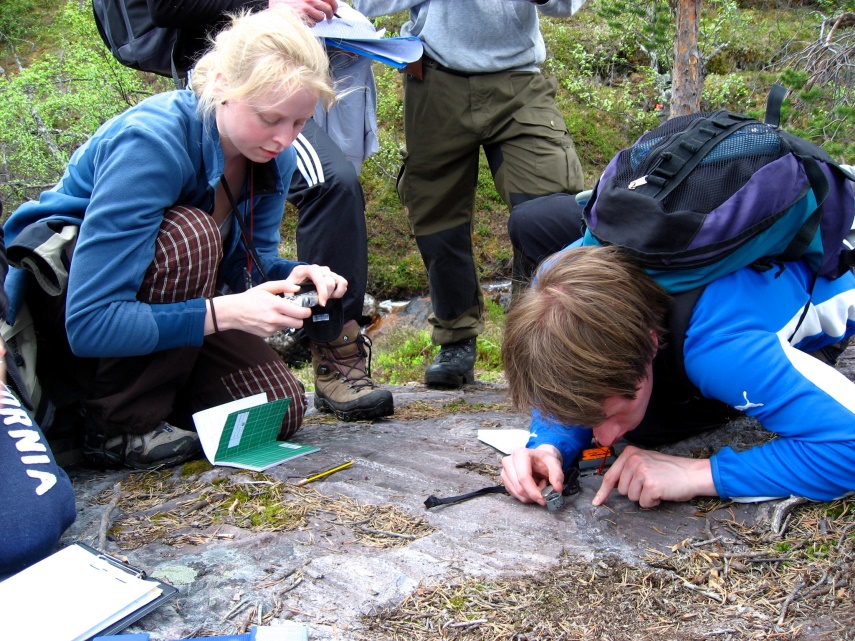 Kjennetegn på godt arbeid med Feltboken
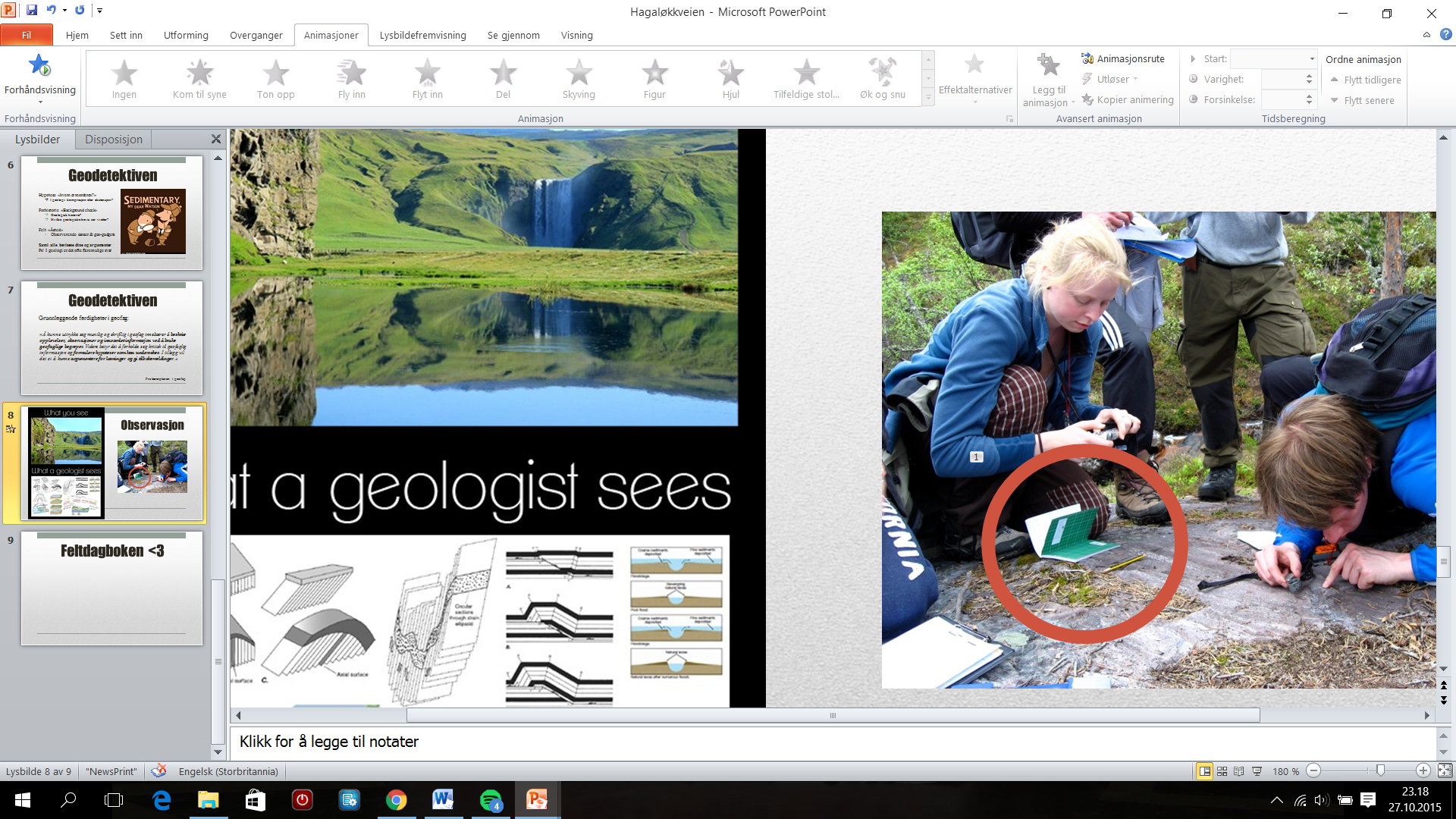 SE! SE mer! SE en gang til! Dette er observasjon.

TENK! Hva er best å tegne? Hva er best å skrive?

TENK MER! Hva med observasjonen din ønsker du å beskrive i tegningen din?

SE NØYERE! Se på formene og vinklene som er involvert. Er bergartene lagdelt? Er lagene horisontale eller er de foldet? Se nøye på kontakten mellom forskjellige bergarter.

TEGN! Gjør det enkelt. Vi er interessert i geologien, ikke i plantene eller skyggen fra treet. Bruk så få linjer som mulig for å vise hva du observerer av geoprosesser.
Kjennetegn på godt arbeid med Feltboken
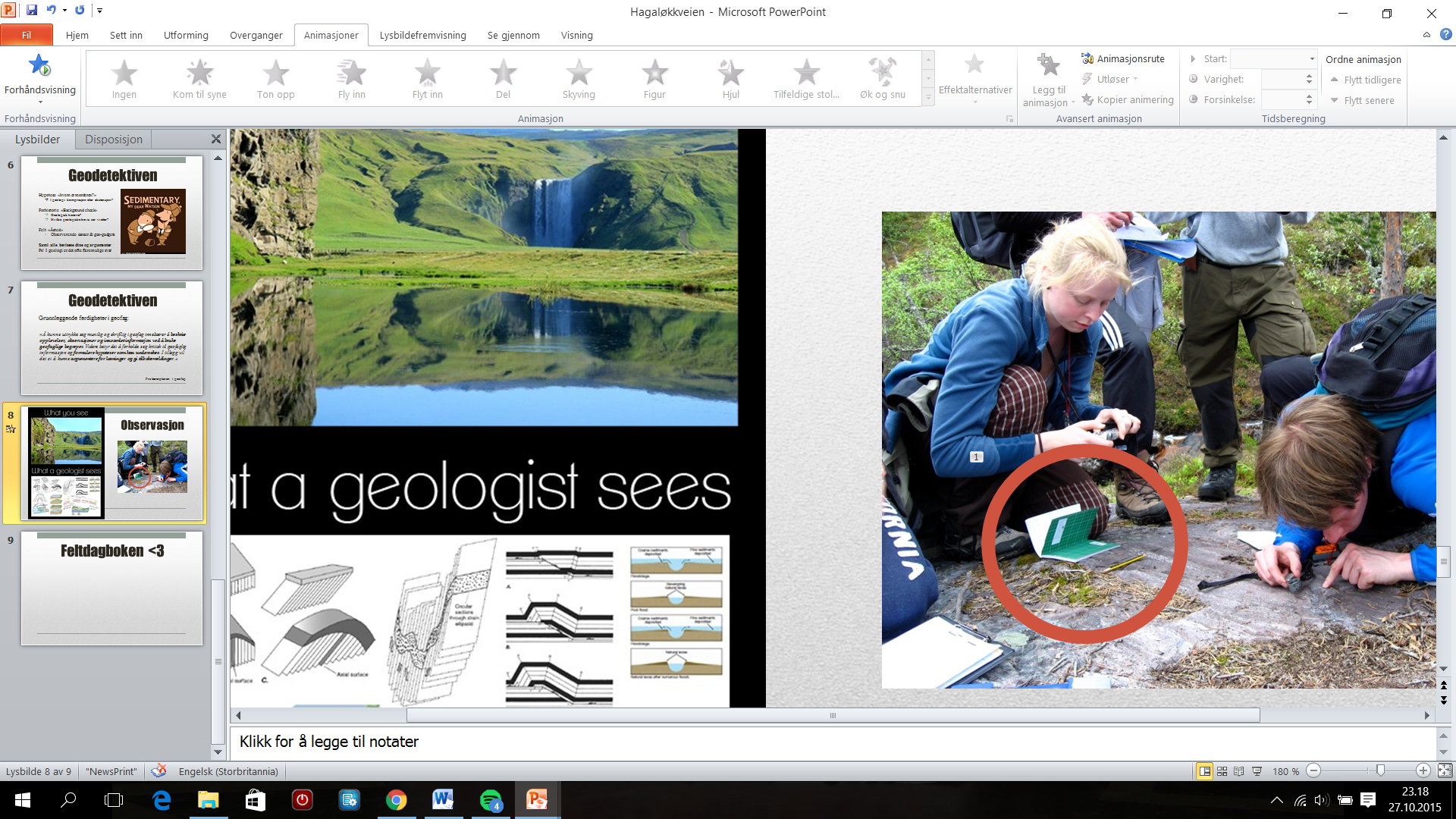 SKRIV FORKLARINGER! Skriv kort forklaring på hva du har tegnet, og/eller en liten tolkning ved siden av tegningen av det du har observert.F.eks. antiklinal fold. Kan ha vært fra kompresjon i Devon.

BRUK GEOFAGLIGE BEGREPER!

MÅLESTOKK! Hvor stort er det du har tegnet eller tatt bilde av? På tegningen kan du tegne inn målestokk, på bilde kan du f.eks. bruke et menneske eller en linjal osv…

Hvis du tar et bilde! Skriv ned i feltboken hvor du tok det.
Eksempler på arbeid i Feltboken
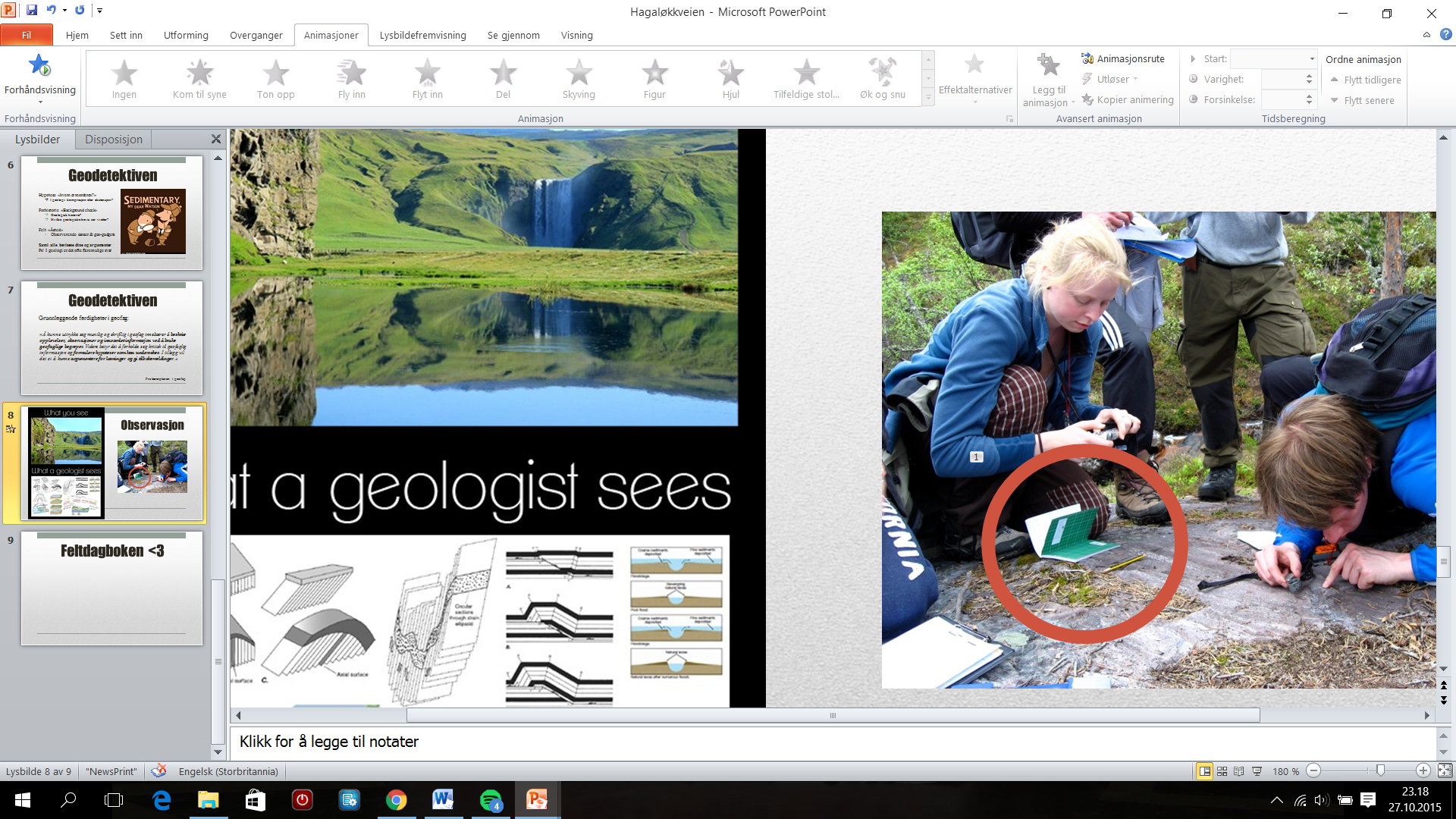 Bilde av blotning fra feltarbeid:
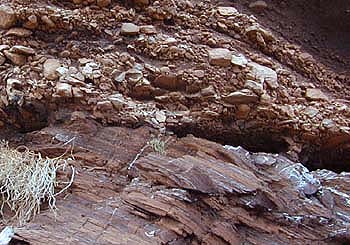 Her kommer tre forskjellige tegninger fra feltbøker, tegnet fra den samme blotningen.

Noter ned forskjellene på de tre. 

Hvilken synes du er best, og hvorfor?
Eksempler på arbeid i Feltboken
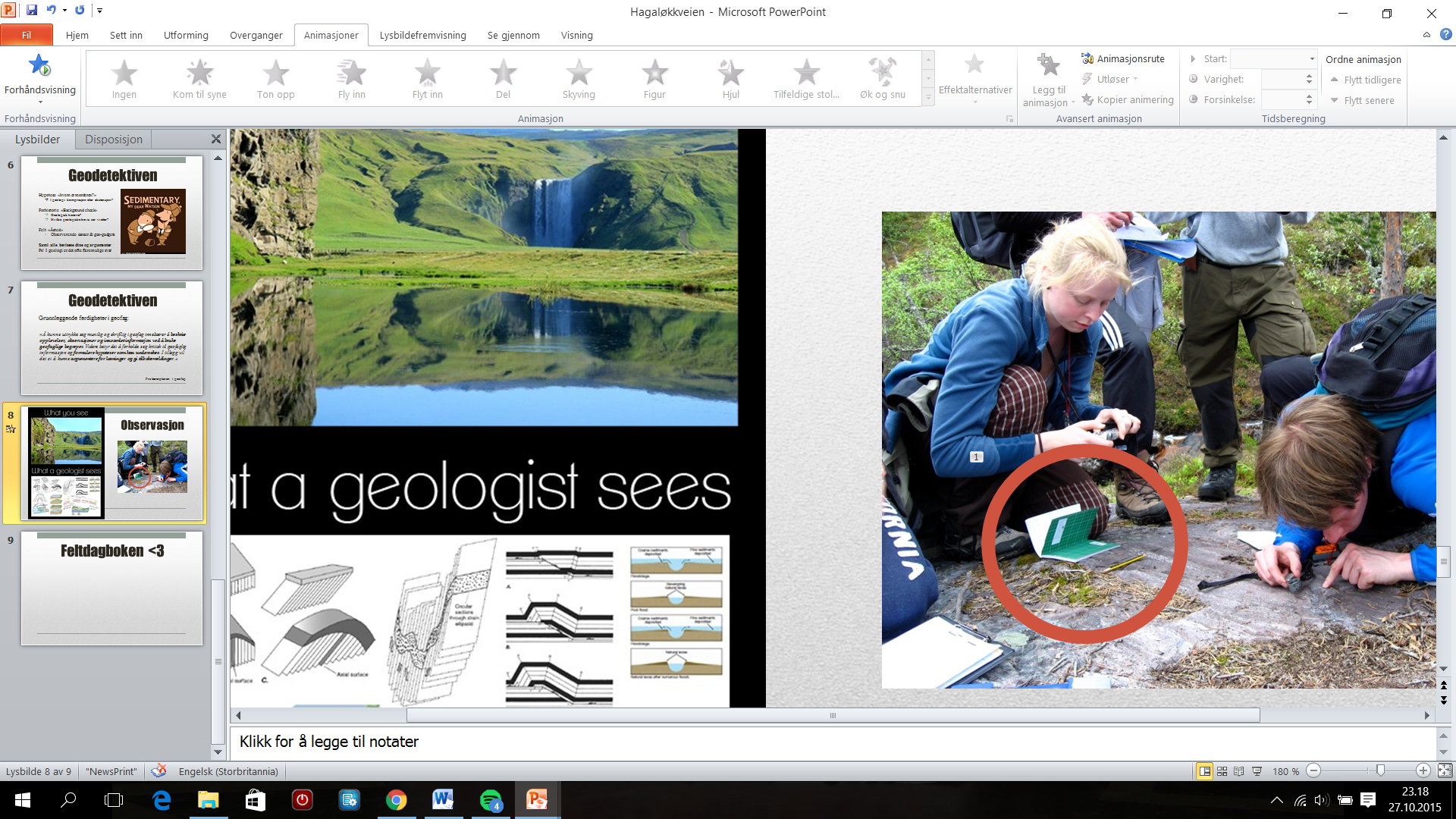 Bilde av blotning fra feltarbeid:
Tegning #1
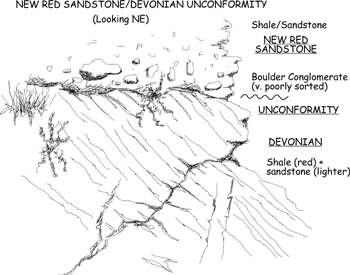 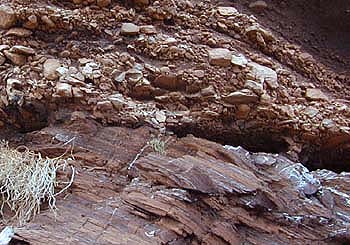 Eksempler på arbeid i Feltboken
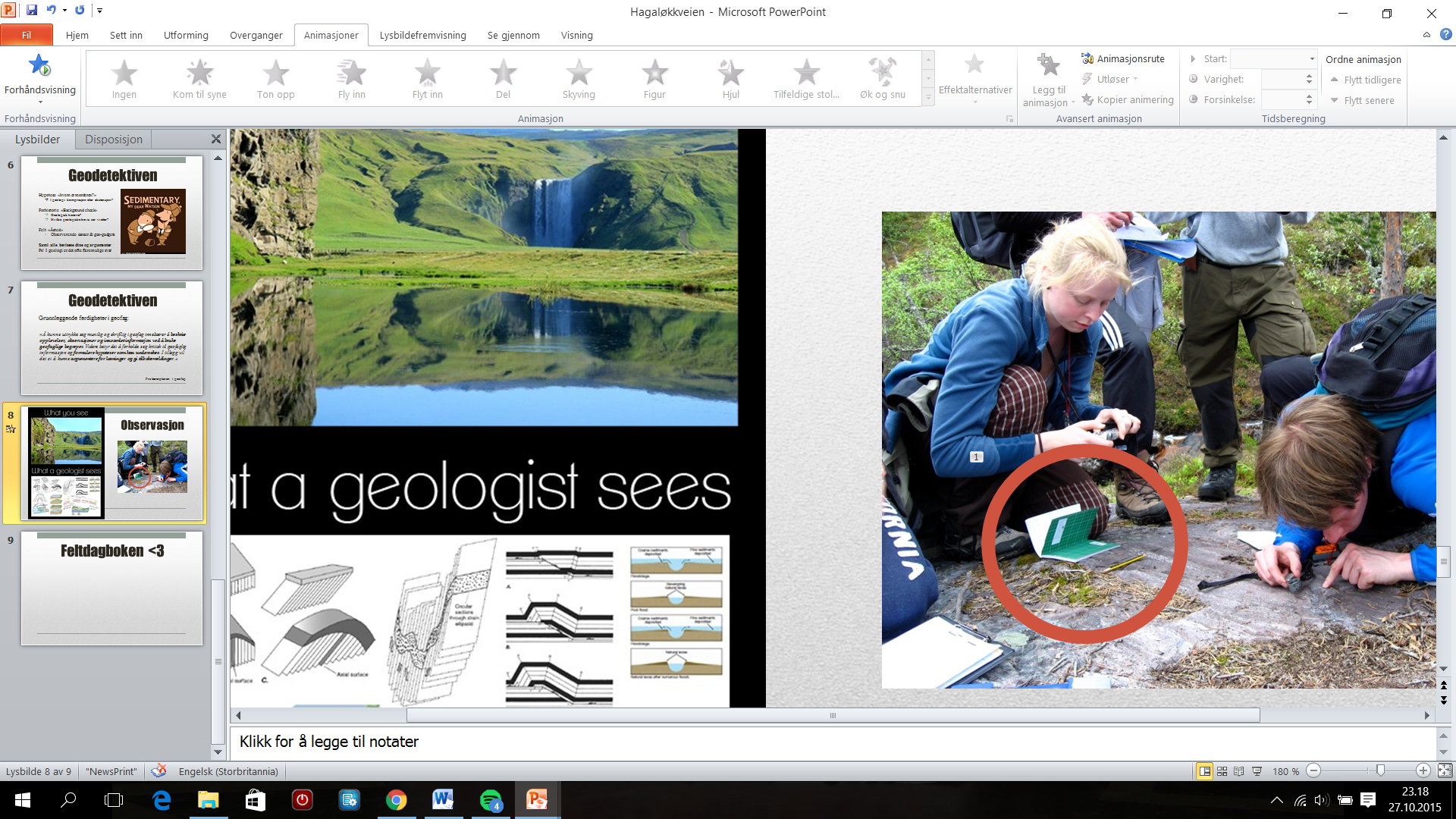 Bilde av blotning fra feltarbeid:
Tegning #2
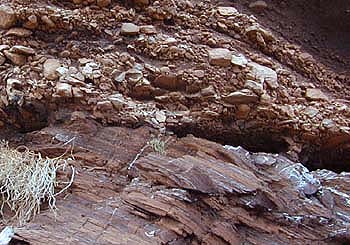 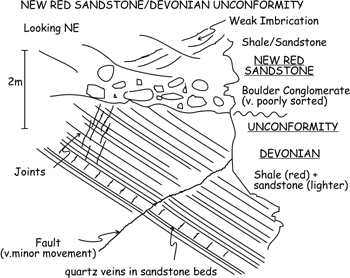 Eksempler på arbeid i Feltboken
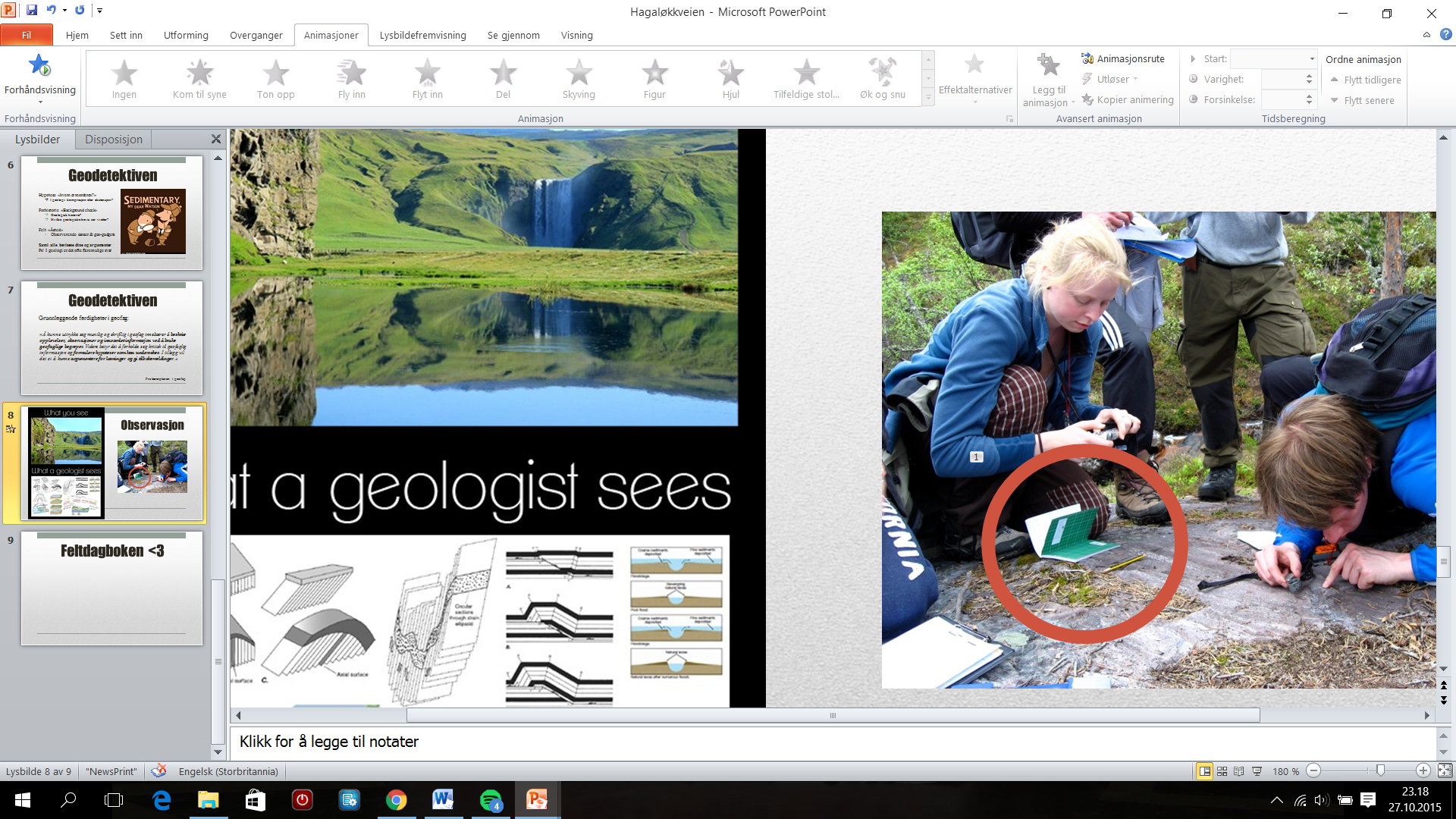 Bilde av blotning fra feltarbeid:
Tegning #3
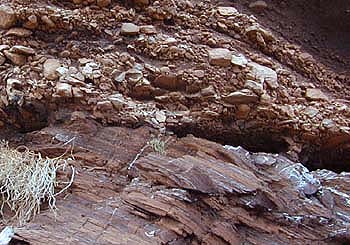 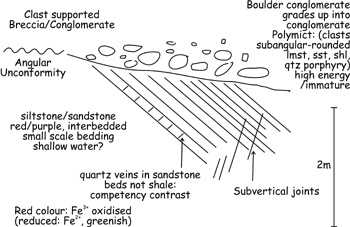 Noen geologiske bevis
Bergartstype kan bl.a. indikere alder (+ stratigrafiske prinsipper)
Skråstilling av bergarter kan være bevis på kompresjon
Reversforkastninger kan være bevis på kompresjon
Normalforkastninger kan være bevis på ekstensjon
Breksje (knusningssone) er bevis på stor forflytning av blokkene i en forkastning
Intrusive ganger er bevis på vulkanisme
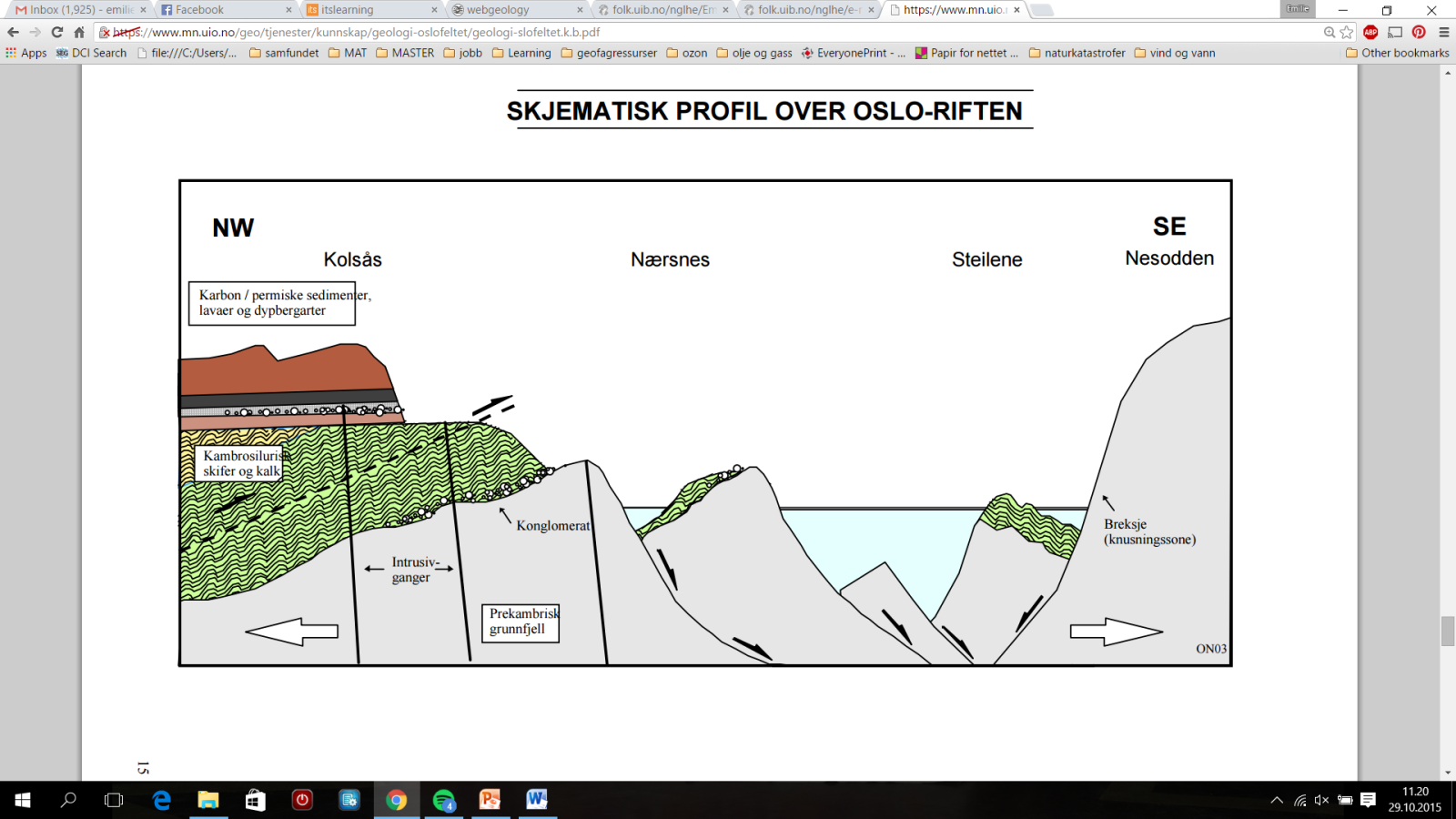 Når bergartene utsettes for ytre krefter som trykk og temperatur, blir de deformert. Hvordan de ser ut etter deformasjon er bevis på deres geologiske historie.